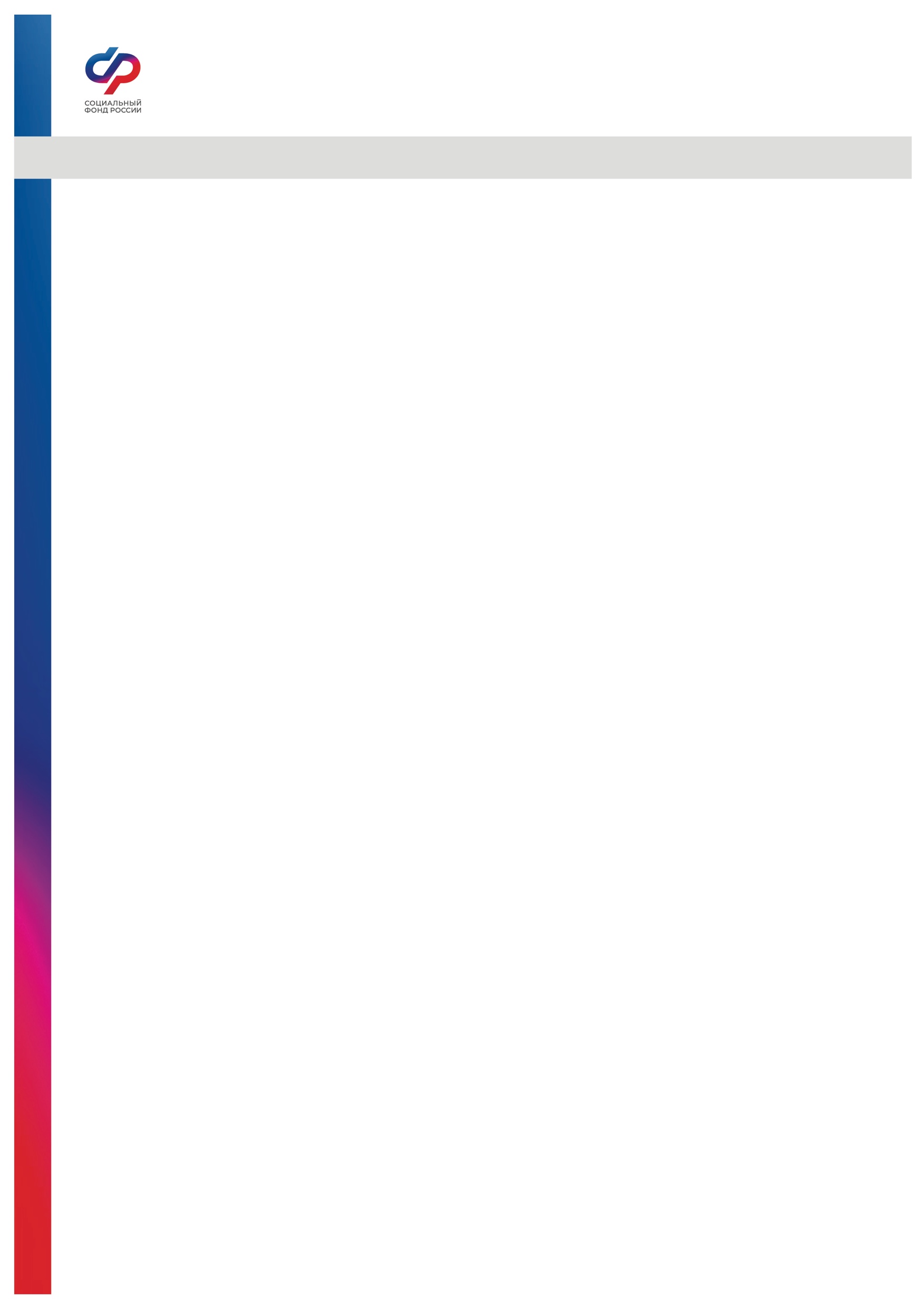 Отделение СФР по Томской области
Пресс-релиз от 31 марта 2023 года
Свыше 1080 работающих мам получили пособие по беременности и родам с начала года от ОСФР по Томской области

В первом квартале 2023 года Отделение Фонда пенсионного и социального страхования РФ по Томской области выплатило пособия по беременности и родам 1085 женщинам, подлежащим обязательному социальному страхованию на случай временной нетрудоспособности и в связи с материнством. В общей сложности с начала года им было перечислено более 190,5 млн. руб.
- Размер пособия зависит от заработка женщины, сложности родов и некоторых других факторов, - отметил управляющий ОСФР по Томской области Дмитрий Мальцев. Минимальная сумма для работающих мам установлена сегодня на уровне 74 757 рублей. Максимальная выплата составляет 530 976 рублей. Такая сумма будет назначена женщинам, имеющим предельный средний заработок, а также при условии длительного отпуска по беременности (до 194 дней) и сложных родов, например, при появлении сразу двух или трех детей. Сумма выплачивается один раз сразу за весь период отпуска, - добавил он.
Страховое пособие также предоставляется в случае усыновления ребенка. Максимальная продолжительность такого отпуска – 70 дней после дня рождения усыновленного ребенка или 110 дней после рождения двух усыновленных детей. Выплата рассчитывается с момента усыновления ребенка.
Кроме того, в первом квартале 2023 года отделением Фонда пособия по уходу за ребенком до достижения им возраста полутора лет были выплачены 7511 гражданам, подлежащим обязательному социальному страхованию на случай временной нетрудоспособности и в связи с материнством (т.е. состоящим в трудовых отношениях) на общую сумму более 207,2 млн. руб.
    


 ________________________________________________
Группа по взаимодействию со СМИ Отделения Фонда пенсионного и социального 
страхования РФ по Томской области, Сайт: www.sfr.gov.ru, Тел.: (3822) 60-95-12; 60-95-11; 
89234487797; https://ok.ru/sfrtomskayoblast, https://vk.com/sfr.tomskayoblast, E-mail: smi @080.pfr.ru